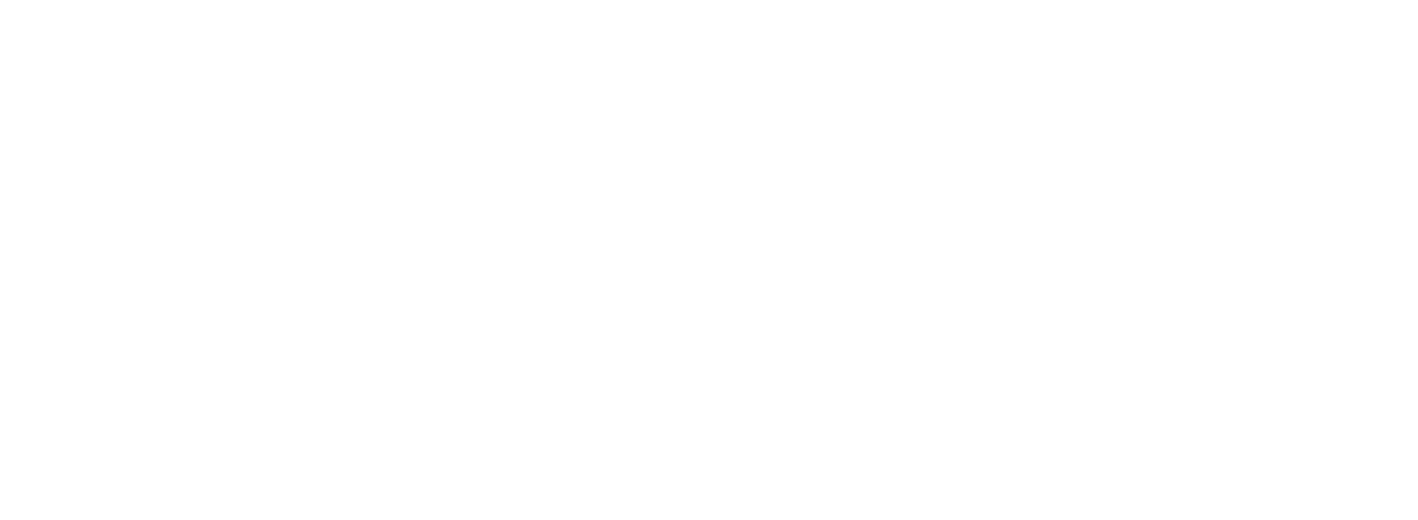 Studenttjenester i folkebibliotek
Presentasjon av prosjektet
Haakon Nyhuus-seminaret 28. november 2022
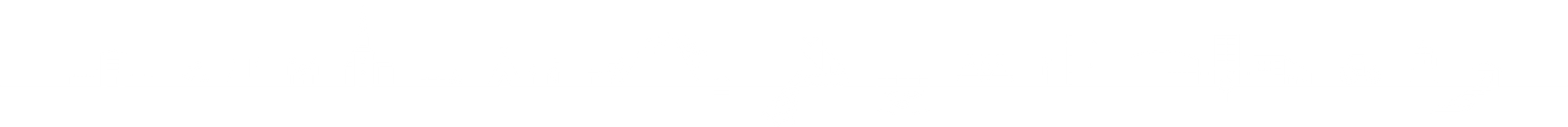 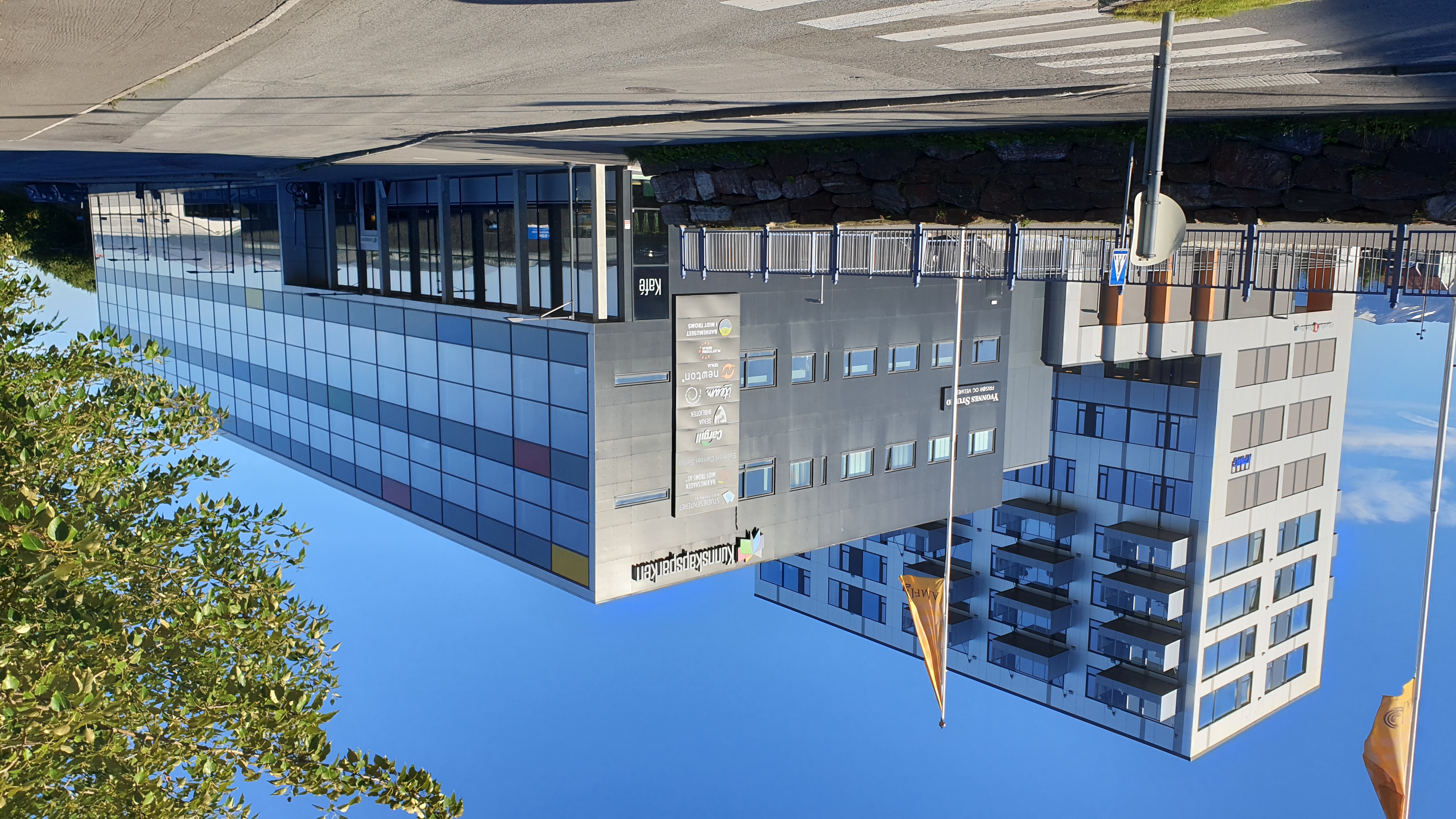 Hvorfor har vi dette prosjektet?

Senja er den største kommunen i Troms uten campus

Lang vei til nærmeste universitetsbibliotek

Lav befolkningsandel med høyere utdanning i Midt-Troms

Studiebiblioteket er et samarbeid mellom Senja bibliotek, Studiesenteret Midt-Troms og Universitetsbiblioteket UiT
Hvem er med i prosjektet?
2-årig prosjekt
Senja bibliotek er prosjekteier
Samarbeidspartnere:
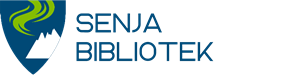 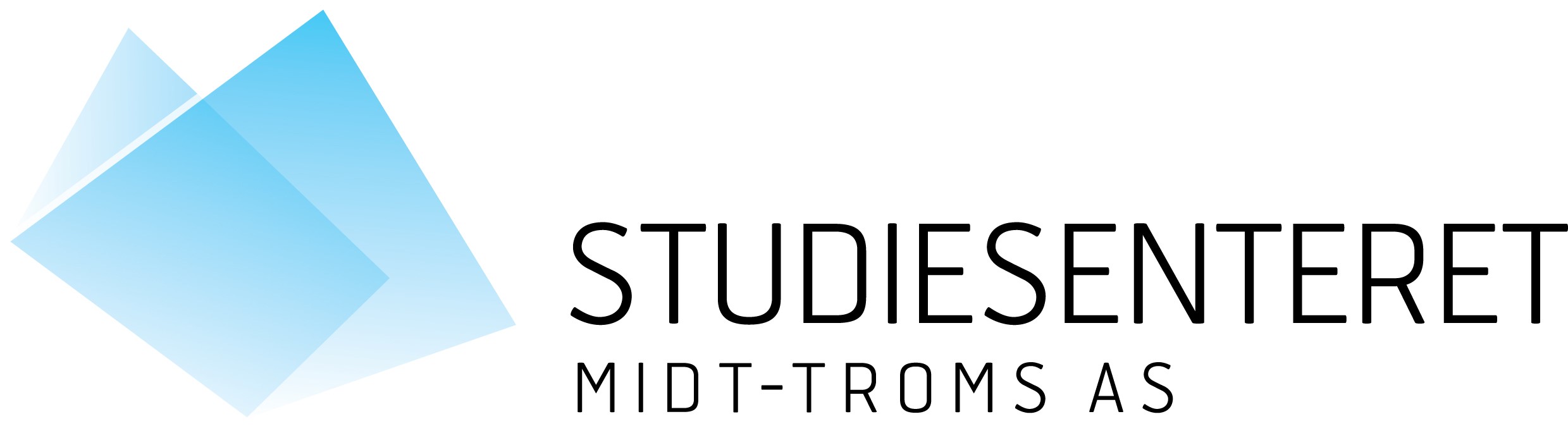 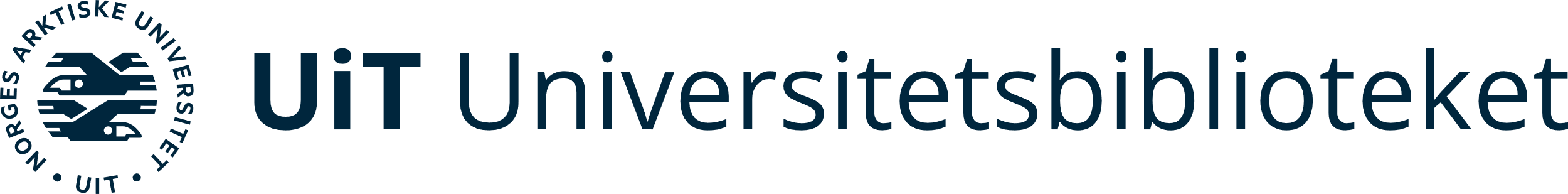 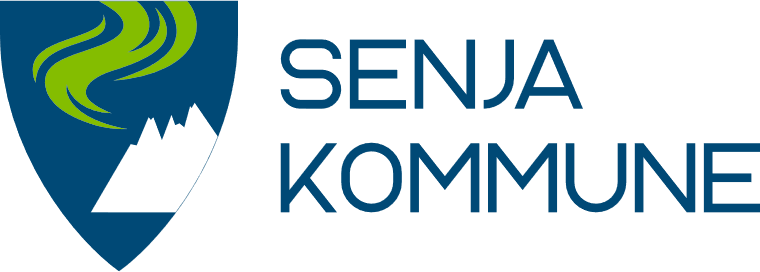 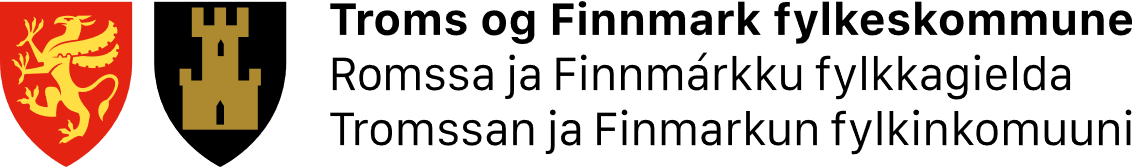 Prosjektets bidragsytere:
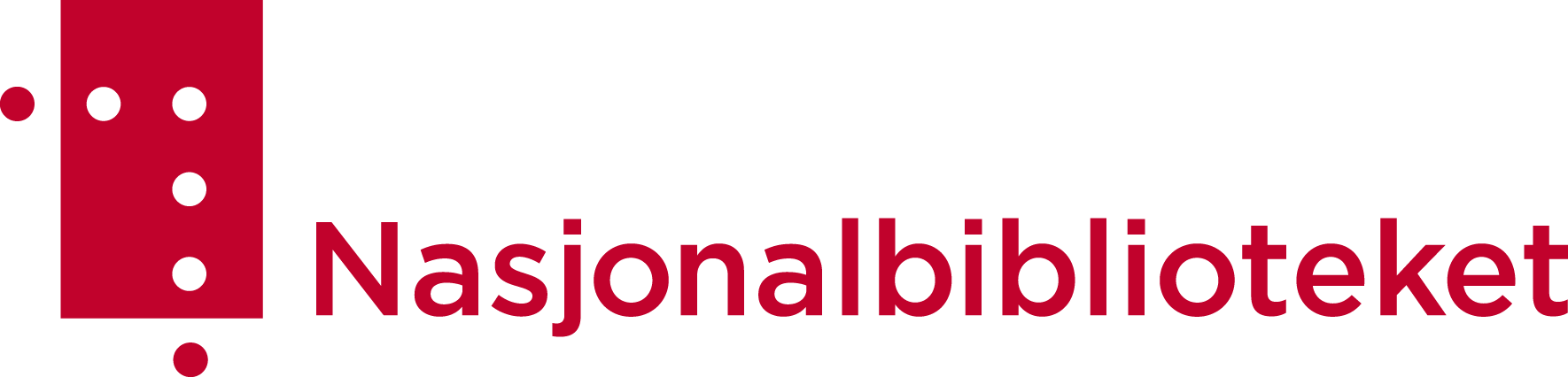 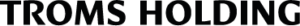 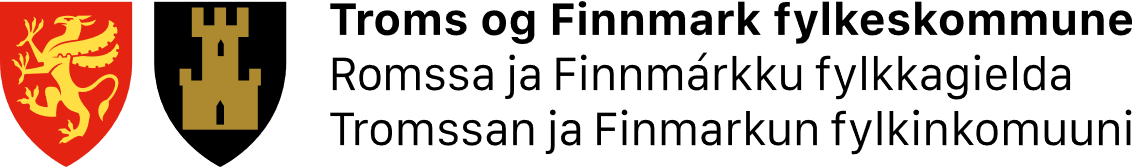 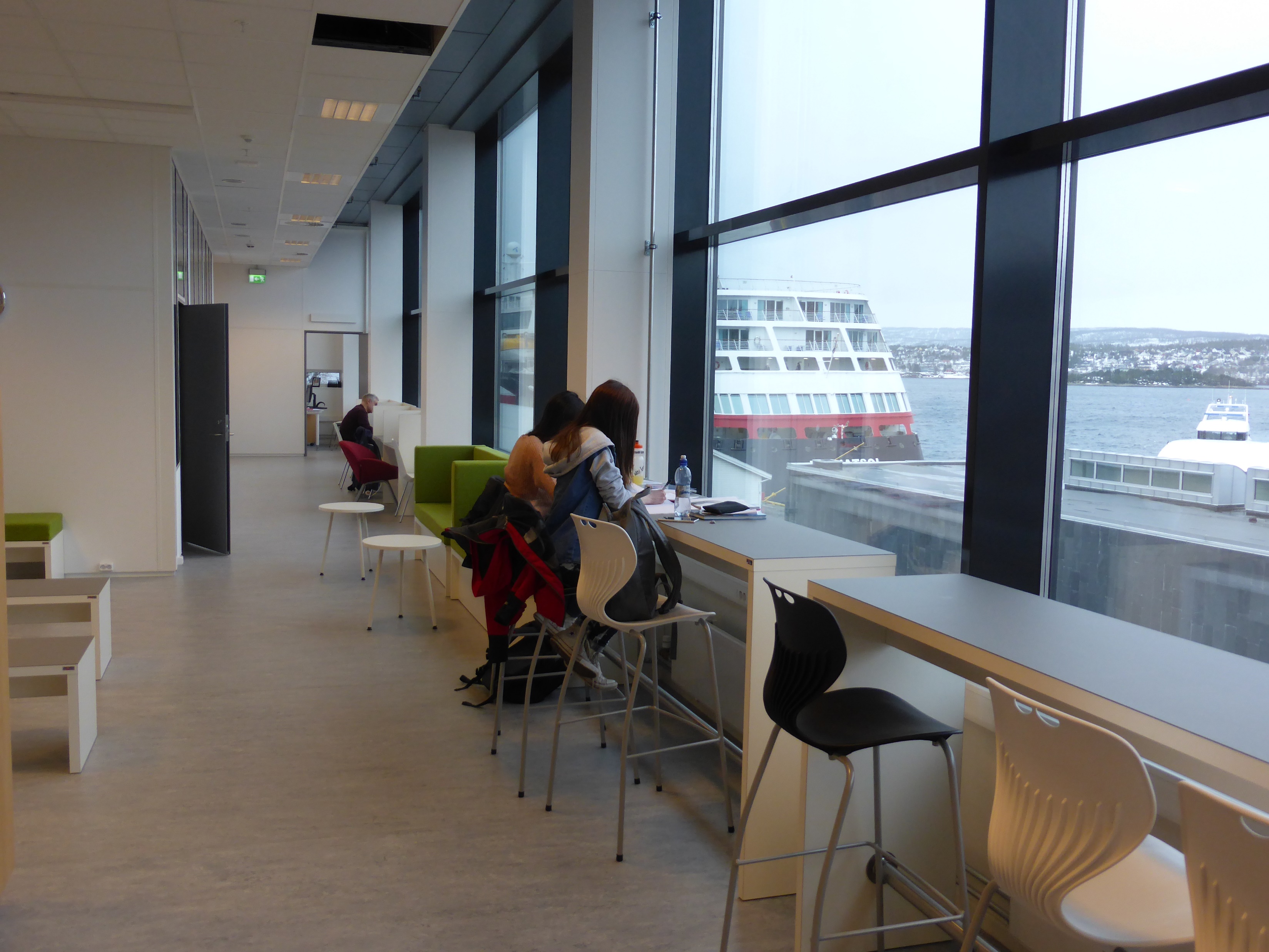 Hva er målet med prosjektet?
«Senja bibliotek skal styrke bibliotektjenestene for studenter som bor og studerer i regionen, og slik bidra til at flere starter opp og fullfører utdanning»
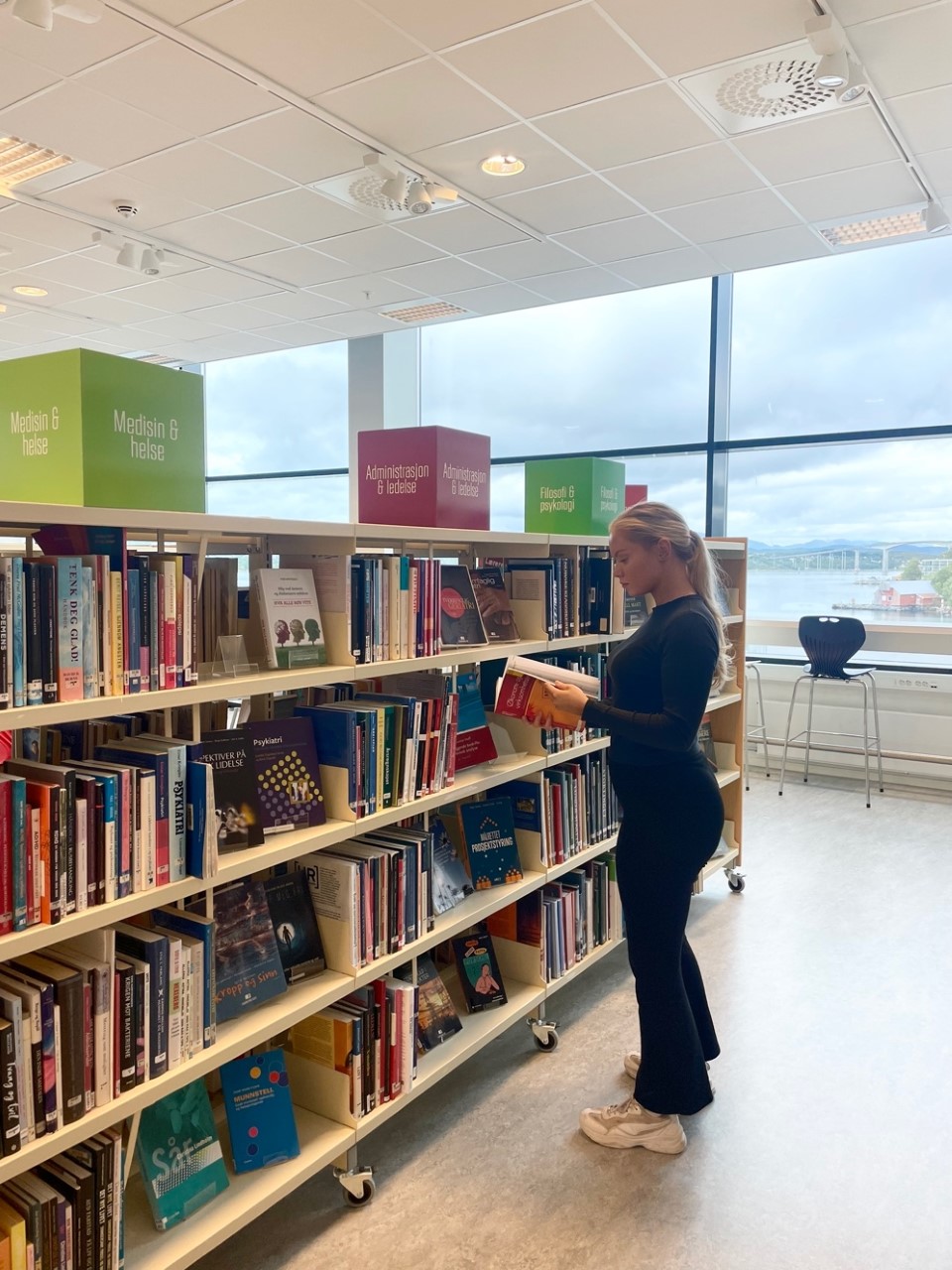 Bedre for studentene
Enklere studiehverdag
Utdanning viktig for et godt liv
Økt sosial mobilitet
I Norge skal alle ha like muligheter for utdanning uansett bosted og sosial bakgrunn
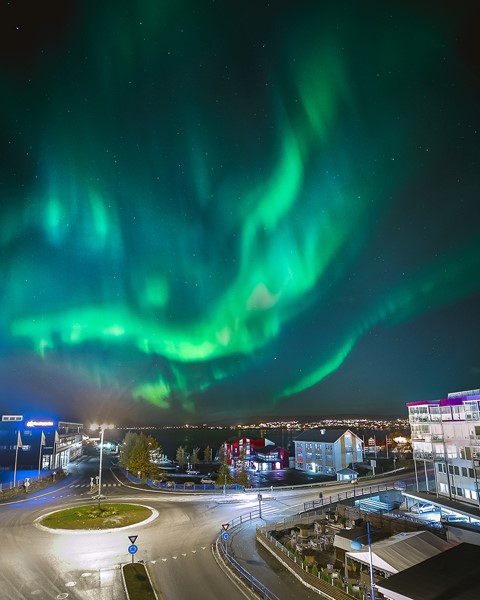 For levende lokalsamfunn
Det trengs kvalifisert arbeidskraft i regionen
Kompetanse til både offentlig og privat arbeidsliv
Prosjektet kan bidra til at flere starter opp og fullfører utdanning
Vinn-vinn situasjon
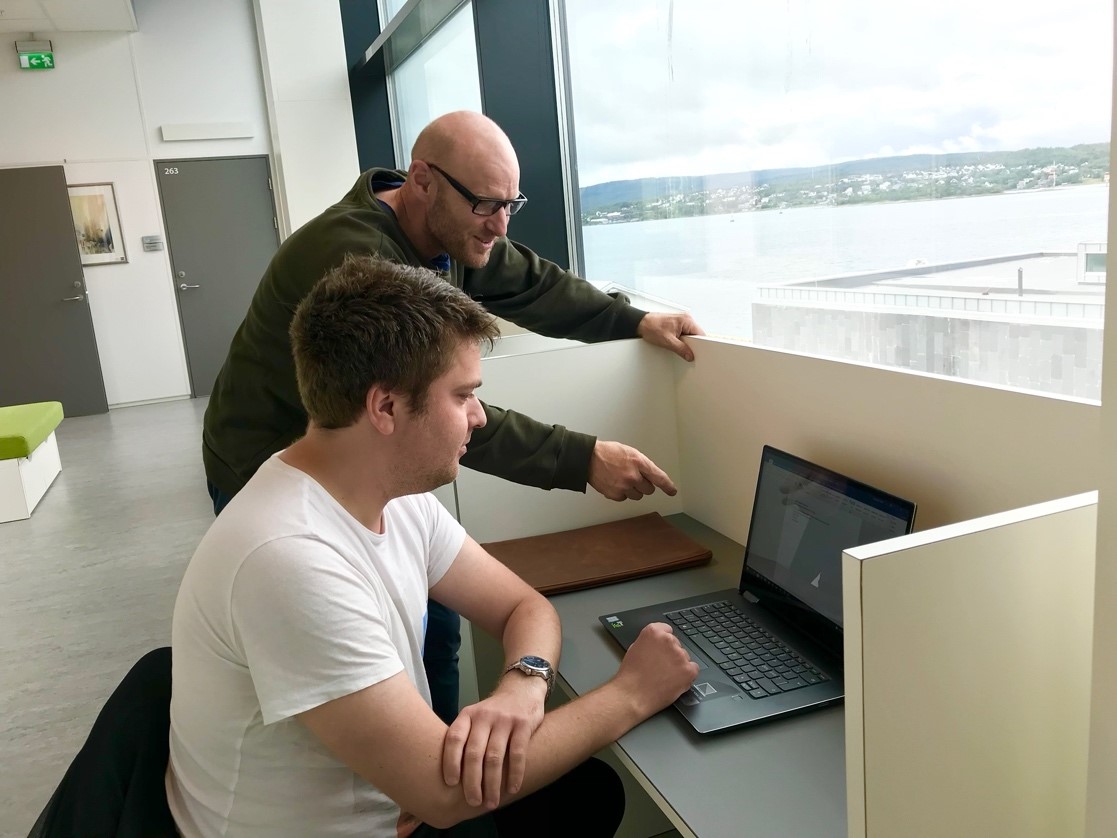 For den enkelte student
 For regionen
Folkebibliotekets samfunnsoppdrag
«Gratis og åpent for alle»
«Verdigrunnlaget og legitimiteten til bibliotekene bygger på tanken om at kunnskap og utdanning skal være tilgjengelig for alle, uavhengig av sosiale, økonomiske og geografiske skillelinjer» (Regional bibliotekplan for Troms)
« … relevante og viktige kunnskapsinstitusjoner som skal bidra til folkeopplysning og dannelse for befolkningen» (Nasjonal bibliotekstrategi 2020-2023)
«Folkebiblioteket har et potensial til å fylle rollen som lokal kunnskapsaktør og fagbibliotek for lokalsamfunnet» (Regional bibliotekplan for Troms)
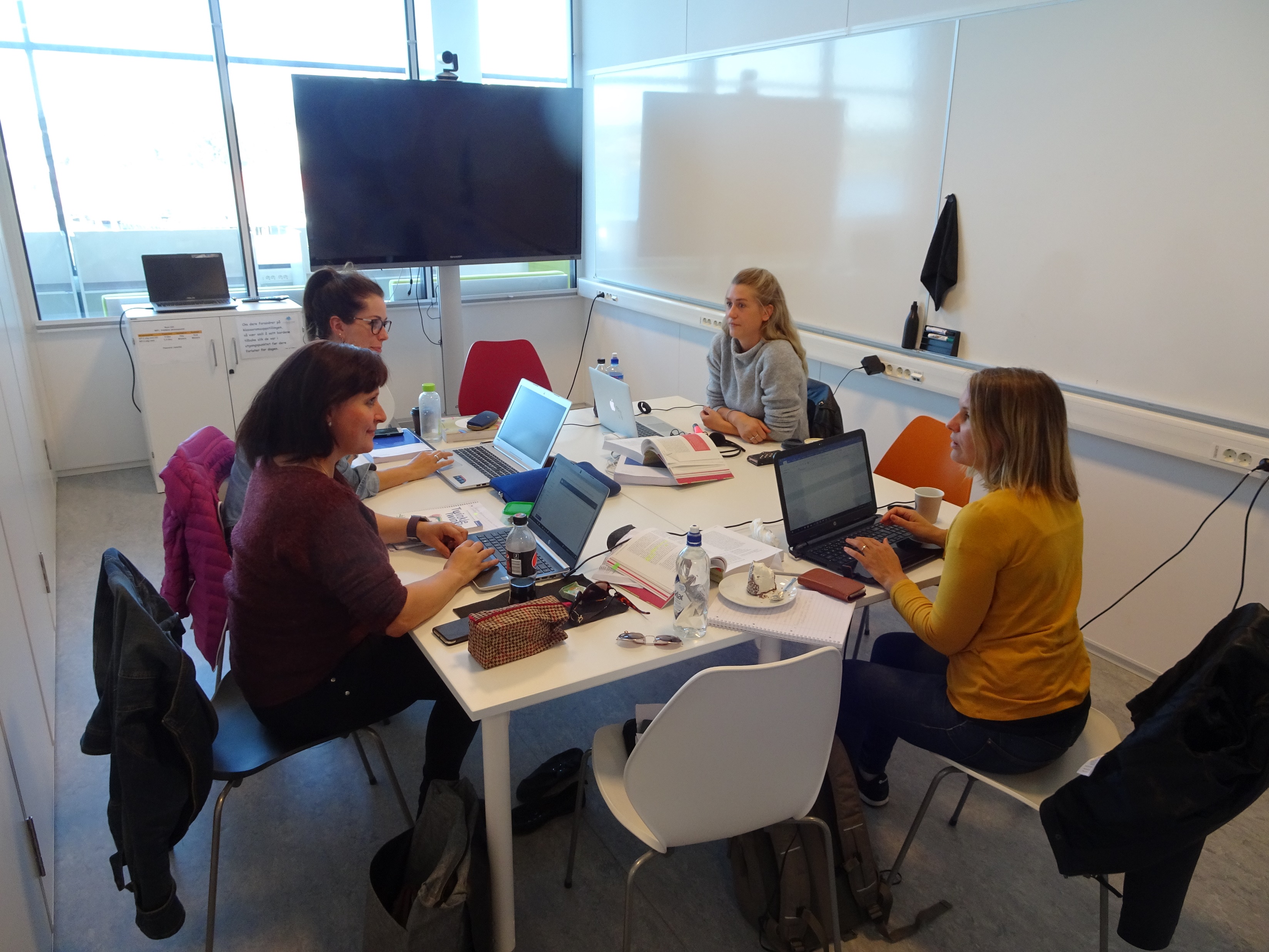 Kartlegging
Kartlegge dagens studenttilbud ved Senja bibliotek
Kartlegge studentgruppa og deres behov/ønsker
To prosesser gjennom hele prosjektet
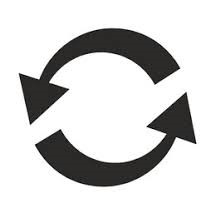 Kartlegge 					  Videreutvikle
Videreutvikling av tjenestene
Styrke kompetansen på studentveiledning
Best mulig tilgang til faglitteratur
Tilpasse fysisk bibliotekrom, utstyr og hjelpemidler
Lage mal for samarbeid mellom fag- og folkebibliotek
Utvikle gode rutiner for samhandling med faglærerne/fagansvarlige ved utdanningsinstitusjonene
Utarbeide minimumsstandard for studenttjenester ved Senja biblioteks avdelinger
Utprøving av nytt studenttilbud
Synliggjøring av tjenestene for målgruppa
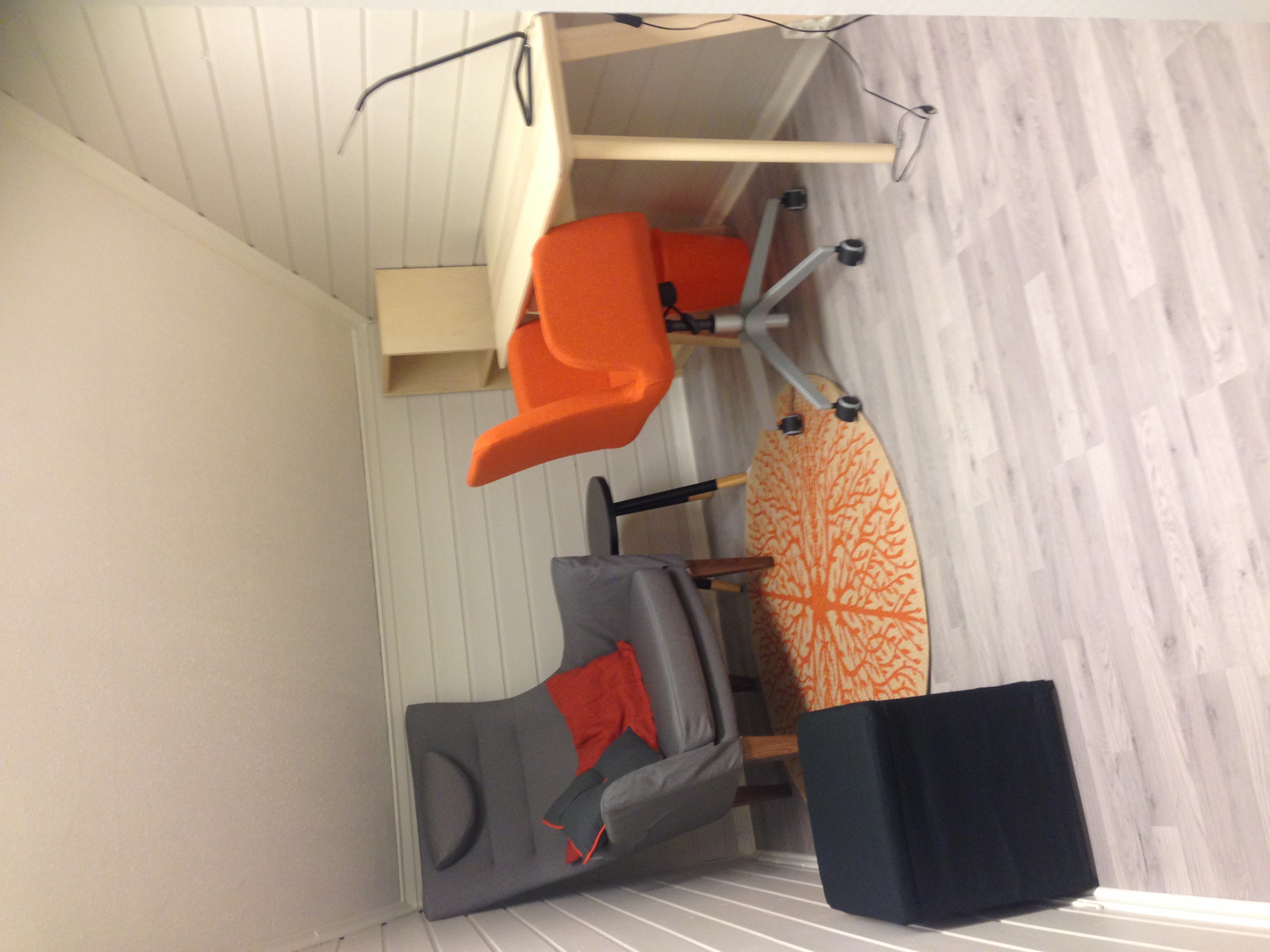 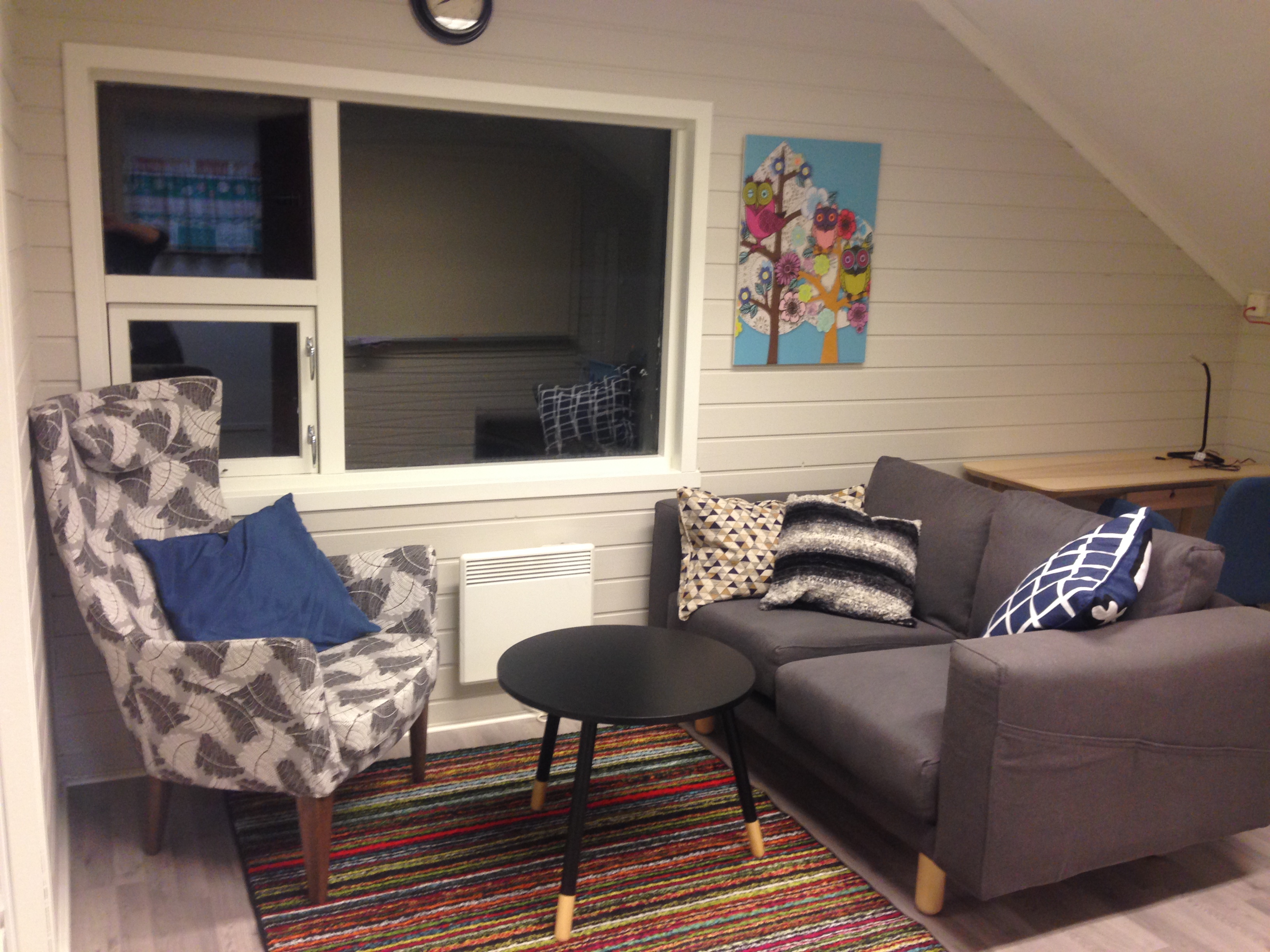 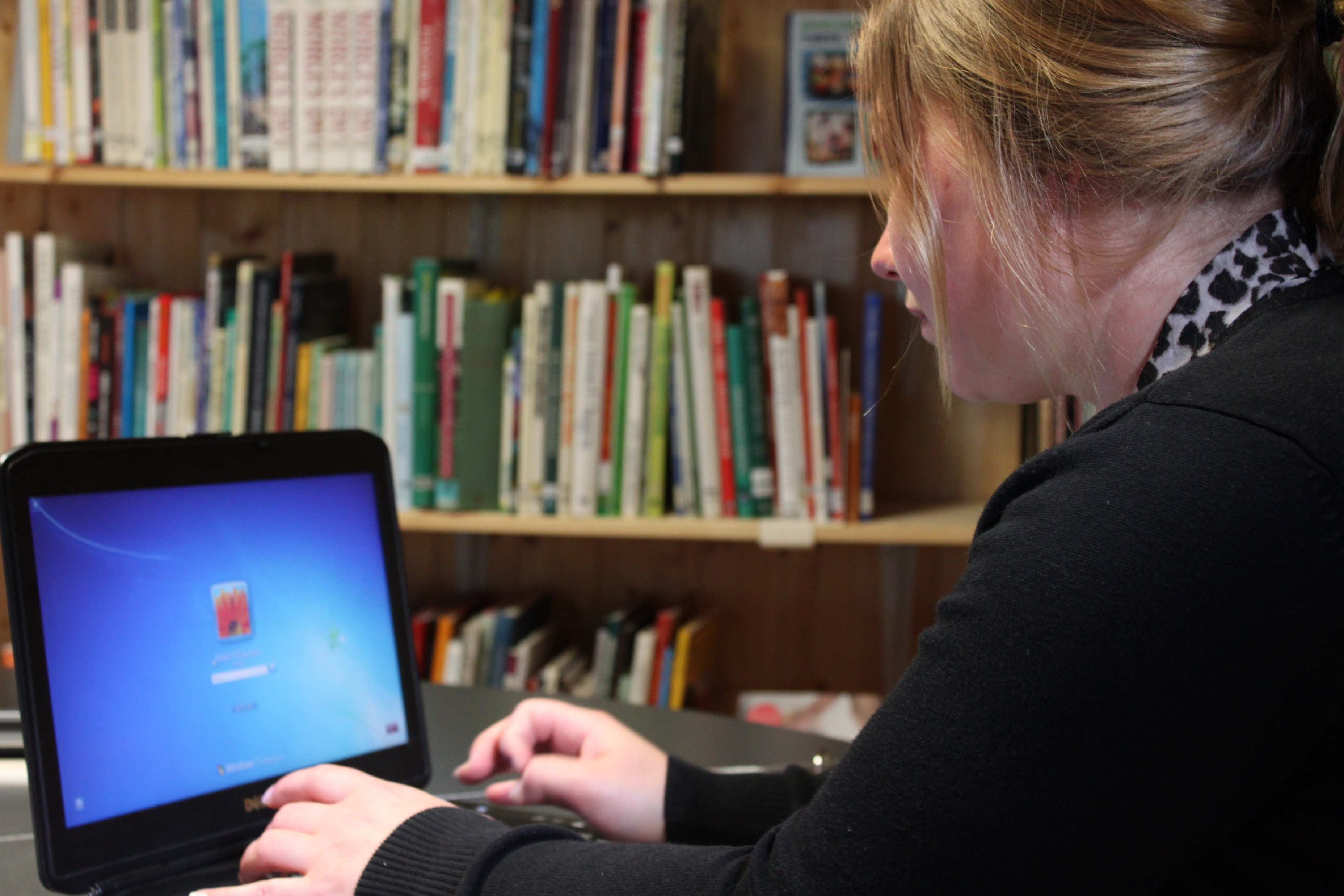 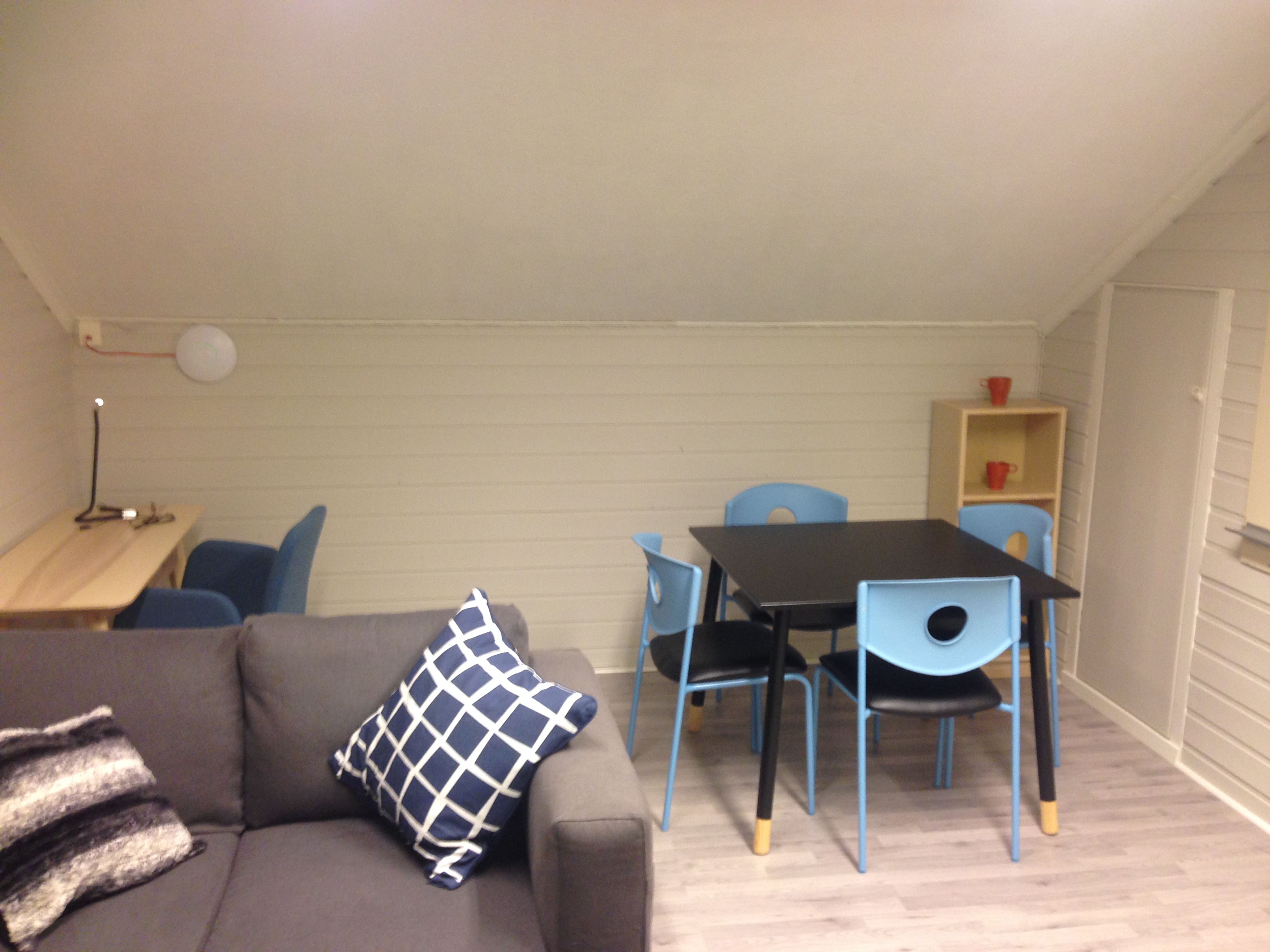 Noen funn fra kartleggingen
Noen foreløpige funn om målgruppa
Alder: 4 av 5 er over 25 år
Barn: nesten halvparten har barn under 16 år (46 prosent)
Jobb: svært mange jobber ved siden av studiene (94 prosent)
Mange bor «på bygda»
Studier: De fleste går på samlingsbaserte studier (ca. 70 prosent)
Nettstudier: svært mange deltar på digitale forelesninger (94 prosent)
«Jeg jobber i barnehagen da, så det er fint å kunne kombinere. Det som jeg lærer på samlingene tar jeg jo rett med i barnehagen» 
Student på barnehagelærerutdanninga 


«Den gevinsten du får med å få teorien opp mot praksis igjennom hele studieløpet synes jeg er ganske stor»
Student på master i spesialpedagogikk
«Når man har familie og jobb og tenker økonomi, så er det veldig greit å kunne kombinere studier med alt det andre. (…) Å kunne være strukturert når man går samlingsbasert, og sette av tid. Det er utrolig viktig»
Student fra Midt-Troms
«Noen ganger har jeg manglet bare noen sider i ei bok. Da var det lett å gå på biblioteket å spørre …

… Det er litt dumt å kjøpe ei bok for bare seks sider»
Student fra Midt-Troms
«Jeg tenkte at jeg måtte opp til Alta for å låne disse bøkene»
Student 23 år fra Midt-Troms
«Jeg har et bord hjemme jeg kan sitte ved. Men jeg foretrekker å være her, for da får jeg kommet meg litt bort. Og jeg kan forbinde studiene med denne plassen. Når jeg er hjemme så kan jeg slappe mer av. 

… det er mange distraksjoner hjemme også» 
Student på byggingeniørutdanning
Veien videre for prosjektet
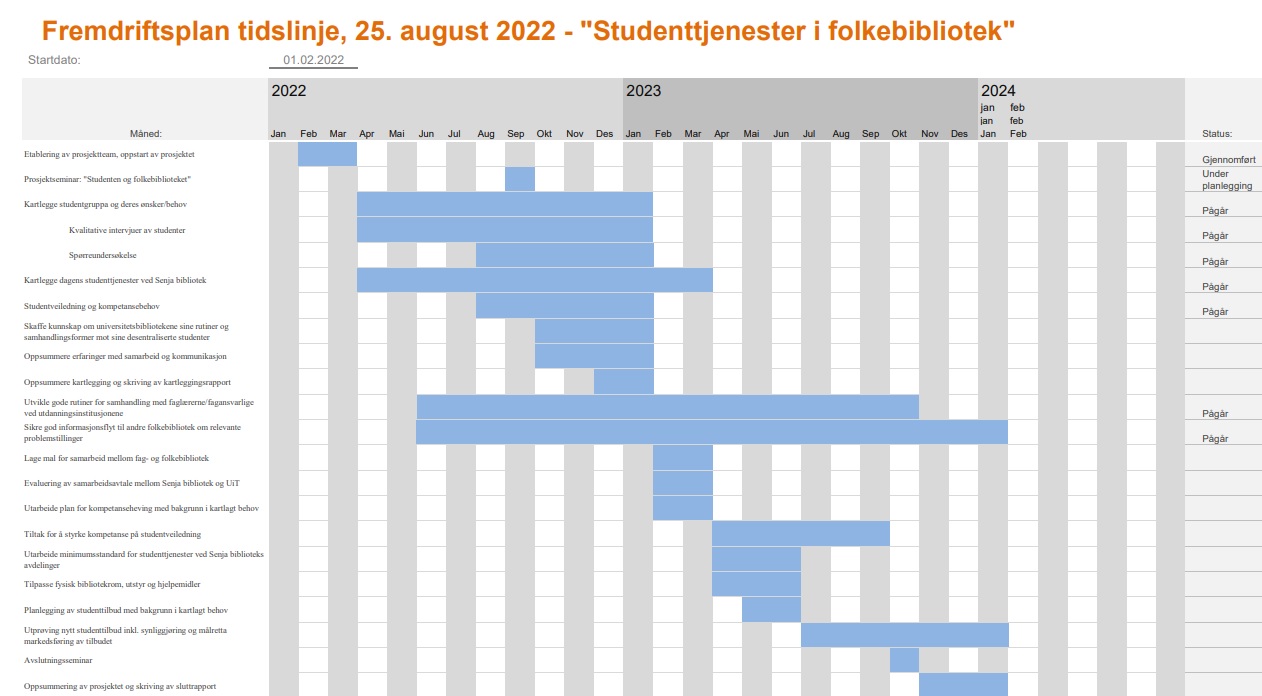 Oppsummere kartleggingen
Tiltak for å utvikle tjenestene
Utarbeide standarder for studiebibliotek og maler for samarbeid
Utprøving av styrket studenttilbud
Synliggjøring og målretta markedsføring
På nett
Følg prosjektet på:
www.senjabibliotek.no/studentprosjekt
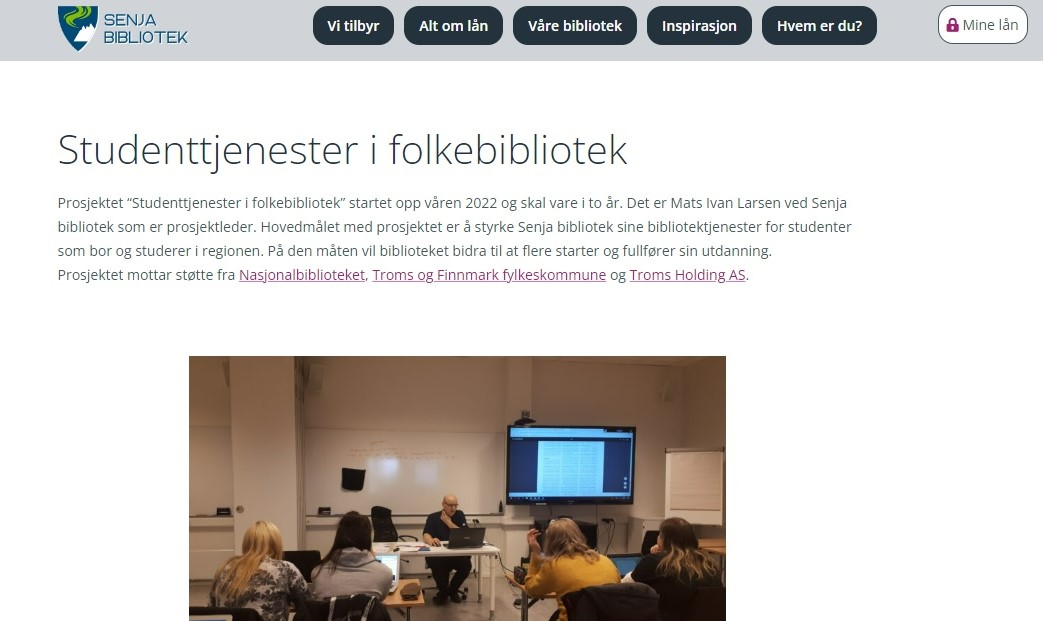